TEAM High School
TEAM High School
Alternative School
TEAM High School
Many High Risk Students
TEAM High School
Accept All Students
TEAM High School
Diploma
TEAM High School
Enrollment Time Varies
TEAM High School
Teacher Hours Vary
TEAM High School
Open Monday-Friday
TEAM High School
Mondays – Optional
TEAM High School
Tuesday – Friday Required
TEAM High School
Required 2 Hours/Day
TEAM High School
APEX Program
TEAM High School
Grading – 70% or Better
TEAM High School
Can Accelerate
TEAM High School
Satisfactory Progress
TEAM High School
Athletics
TEAM High School
Clubs
TEAM High School
Skills Center
TEAM High School
Running Start
TEAM High School
Special Education Services
TEAM High School
Motivated, Dedicated & Responsible
TEAM High School
Parents Tracking Progress
TEAM High School
Our Staff
TEAM High School
Registrar – Tish Brand
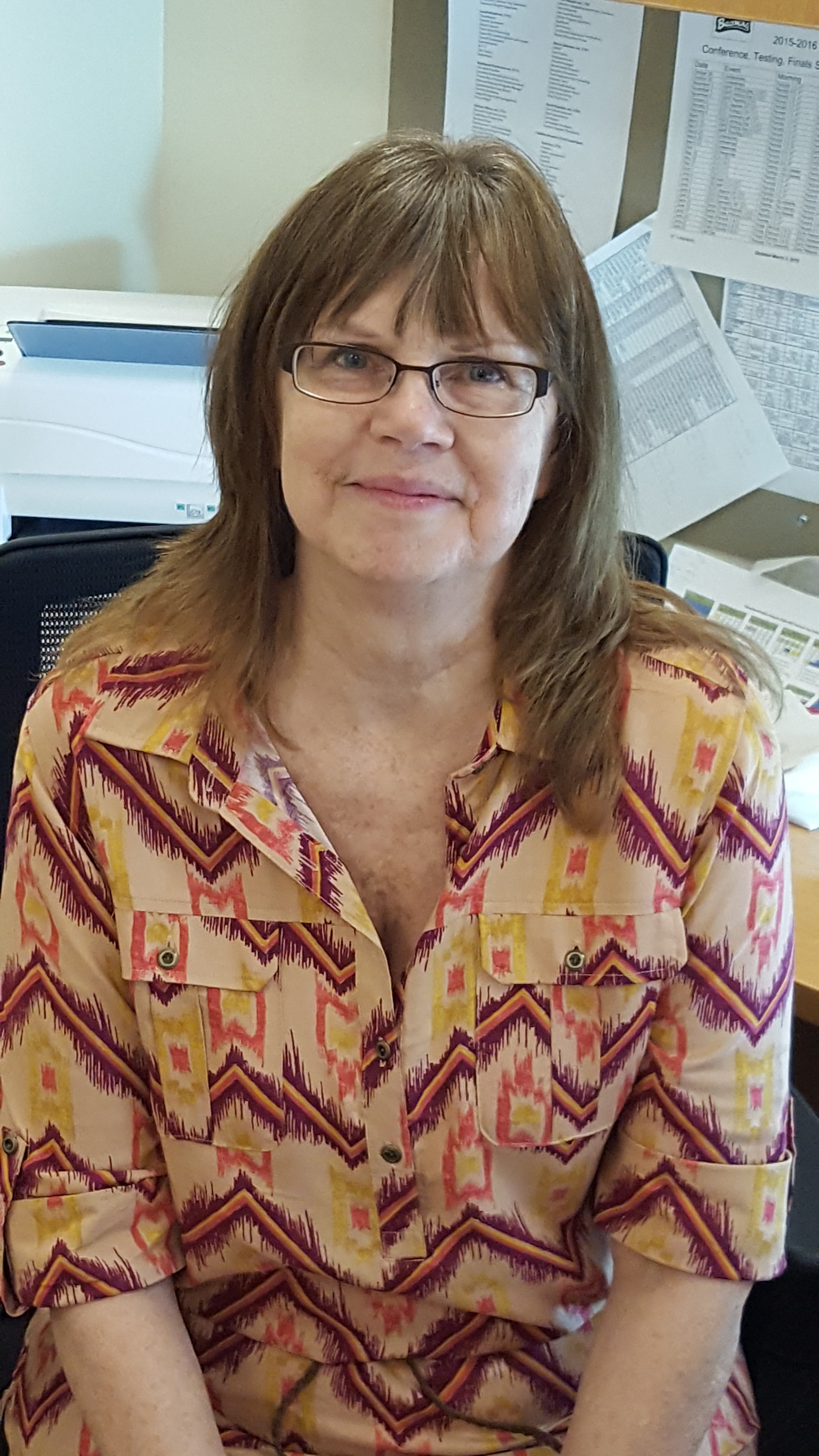 TEAM High School
Bookkeeper – Stacy Brown
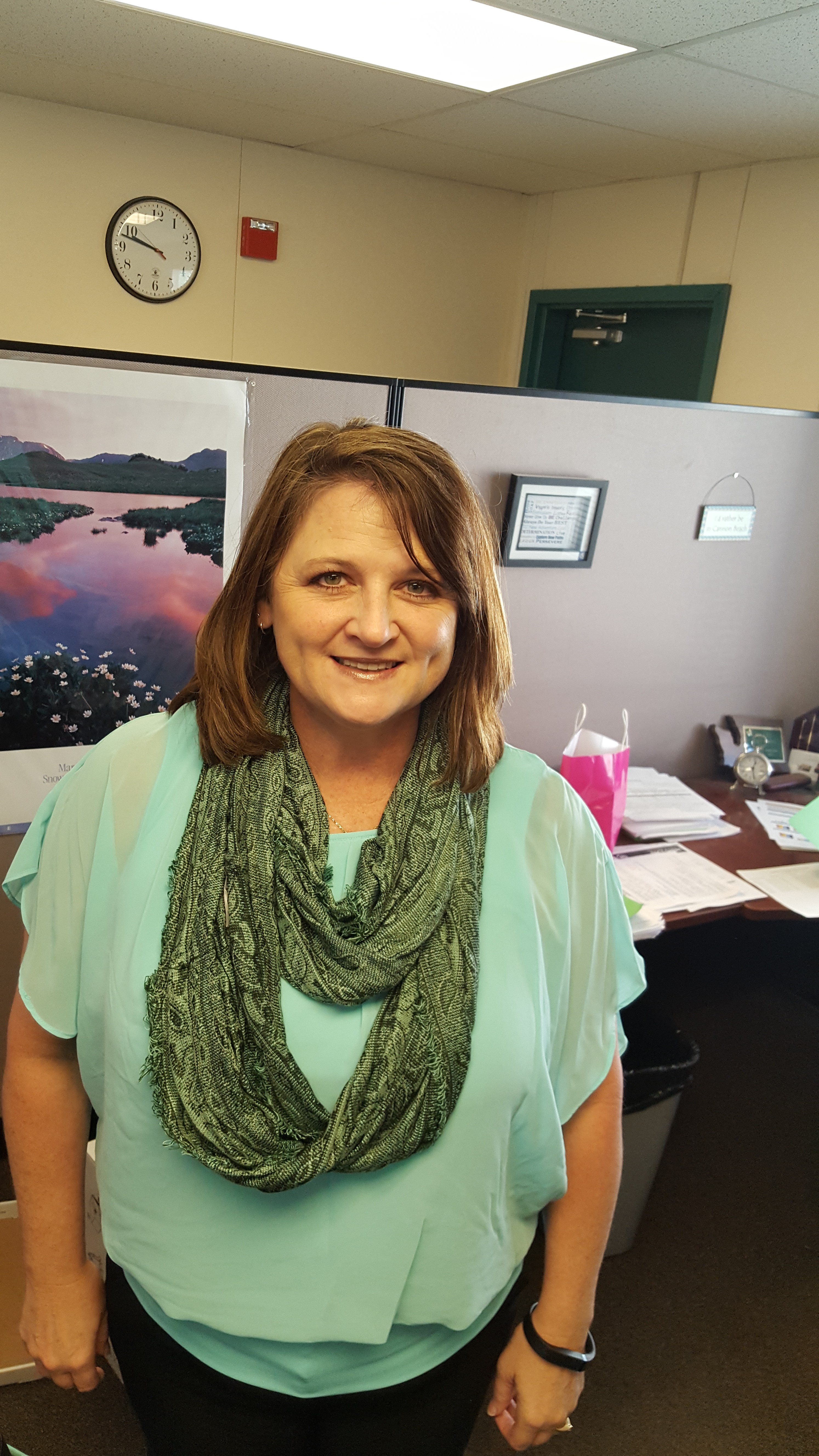 TEAM High School
Counselor – Sarah Gray
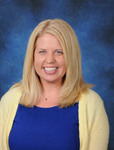 TEAM High School
Sp. Ed. – Jody Flanagan
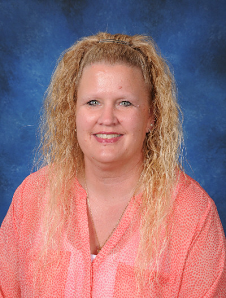 TEAM High School
C.P. – Mary Ann Sturdivan
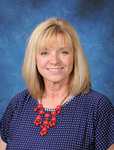 TEAM High School
Para-Pro – Mary Burnett
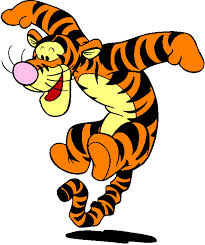 TEAM High School
Teacher – Elizabeth Vallaire
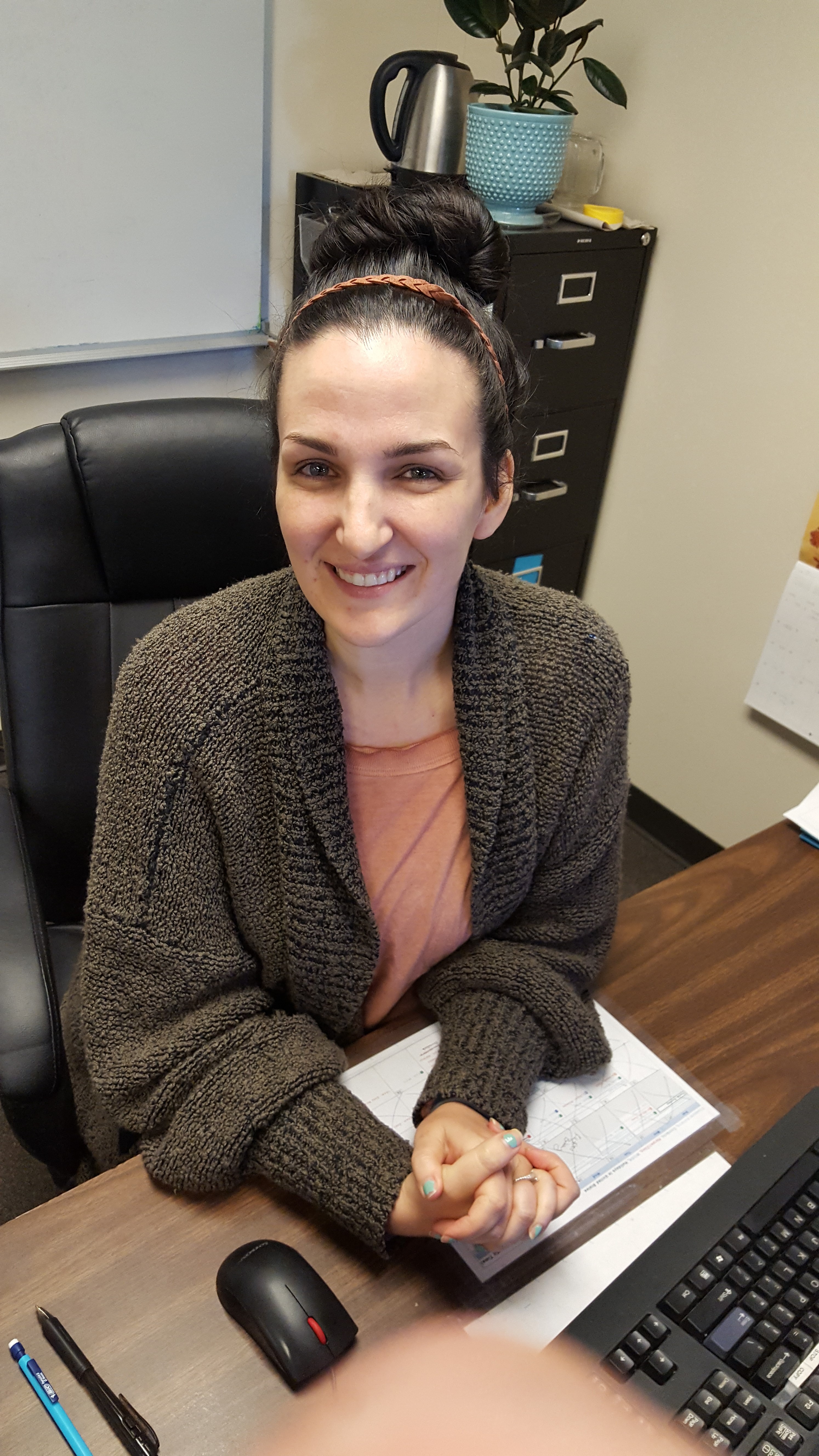 TEAM High School
Teacher – Jillian Jacobs
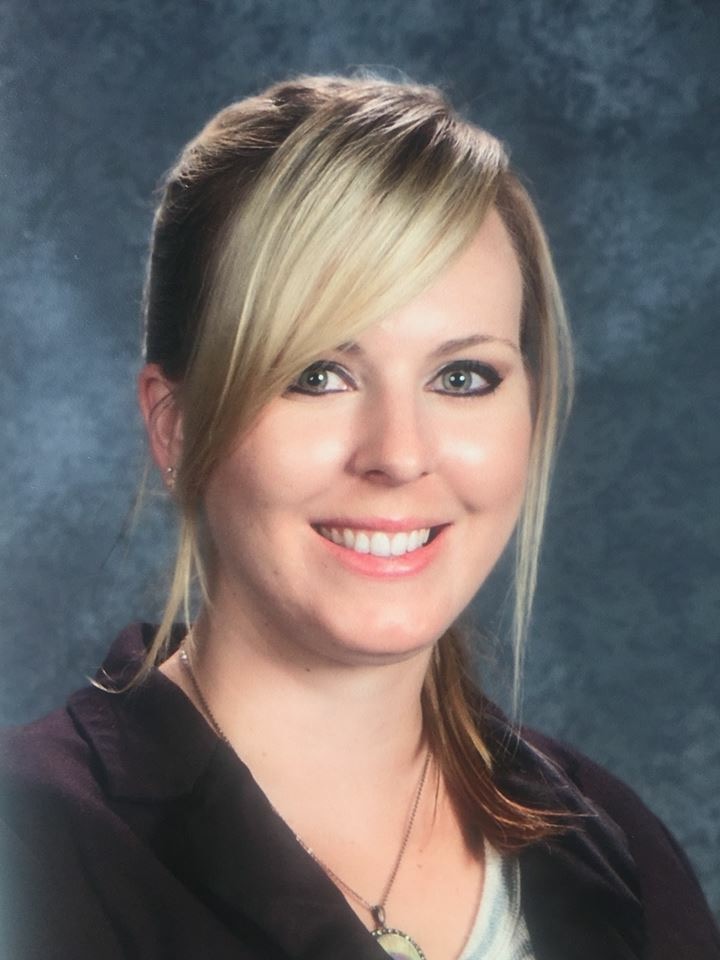 TEAM High School
Statistics
2012-2013
2013-2014
2014-2015
TEAM High School
Total Students
202
TEAM High School
Choice Students
82
TEAM High School
Still Active
21
TEAM High School
Duration at TEAM
TEAM High School
Withdrawal Reasons
TEAM High School
Graduation
TEAM High School
Questions or Comments